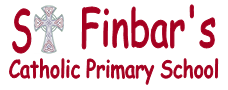 The qualities we hold dear at St Finbar’s
Our ethos and values
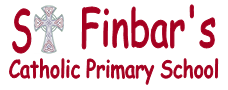 We learn about, live out and celebrate these personal qualities. We believe these qualities can help shape a better, happier, kinder and fairer world for everyone.
Friendship
Independence
Nobility
Bravery
Aspirational
Respectful
Service
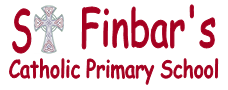 Friendship
To be a FRIEND means to show loyalty, kindness, consideration and honesty to someone. It also means spending time with people doing things together. 
To be a FRIEND to those you know and like is great, but to be a friend to those you do not know or do not like is EVEN BETTER!
“Godly friendships should be about loving each other, looking out for each other and striving to bring the best out of each other … the same way Christ loves you and strives to bring out the best in you.” (1 Samuel 18:1:4)
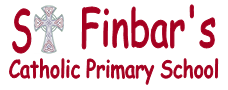 Independence
To be INDEPENDENT means to think for yourself and not to think or say something just because your friend said/ did it. 
To be INDEPENDENT means to make your own choices based on what you know to be truthful and right.
To be INDEPENDENT means to make positive choices that do not hurt or harm others, yourself or the environment.
“For to be free is not merely to cast off one’s chains, but to live in a way that respects and enhances the freedom of others.” (Nelson Mandela)
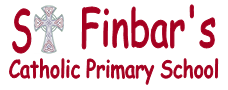 Nobility
To be NOBLE means to do what is right for the benefit of others; and not yourself. 
To be NOBLE means to show others how to make good choices and to live out these good choices yourself for all to see (and hopefully copy).
“Whatever is true, noble, right, pure, lovely, admirable … excellent or praiseworthy – think on these things.” (Philippians 4:8)
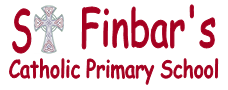 Bravery
To be BRAVE means to be willing to do something new for yourself that you might be a bit scared of doing. 
To be BRAVE means standing up for the right things even if others disagree with you.
To be BRAVE means to do something positive for others even if no-one else is doing it.
“Be brave. Let us learn to face moments of difficulty with courage, certain that the Lord never fails to give His support.” (Pope Francis)
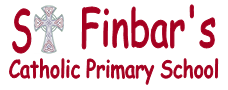 Aspirational
To ASPIRE to something means to try to be the best you can ever be.
To ASPIRE means to be determined in working hard and making positive choices so that everything is the best it can be for you or others.
“I know the plans I have for you, declares the Lord … to give you a future filled with hope” (Jeremiah 29:1)
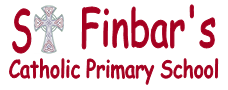 Respectful
To show RESPECT to others means to be considerate of their feelings and opinions, to listen to what they say, say kind things to them in a kind voice and to try to find out more things about them so you can learn and understand more. 
To show RESPECT to the environment means to not make it dirty or untidy (and to clean it up if you do!) To make it safer, nicer or more useful for all living things to live and be in.
To show RESPECT for yourself means to make positive choices that will not bring you harm or suffering.
“Be kind to each other, tender-hearted, forgiving one another, just as God, through Christ, has forgiven you.” (Ephesians 6:22)
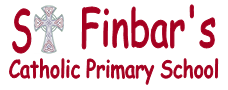 Service
To SERVE means to put the needs of others before your own.
To SERVE means to use your time for the benefit of others rather than for what you want to do.
“The greatest good is what we do for one another.” (St. Mother Teresa)